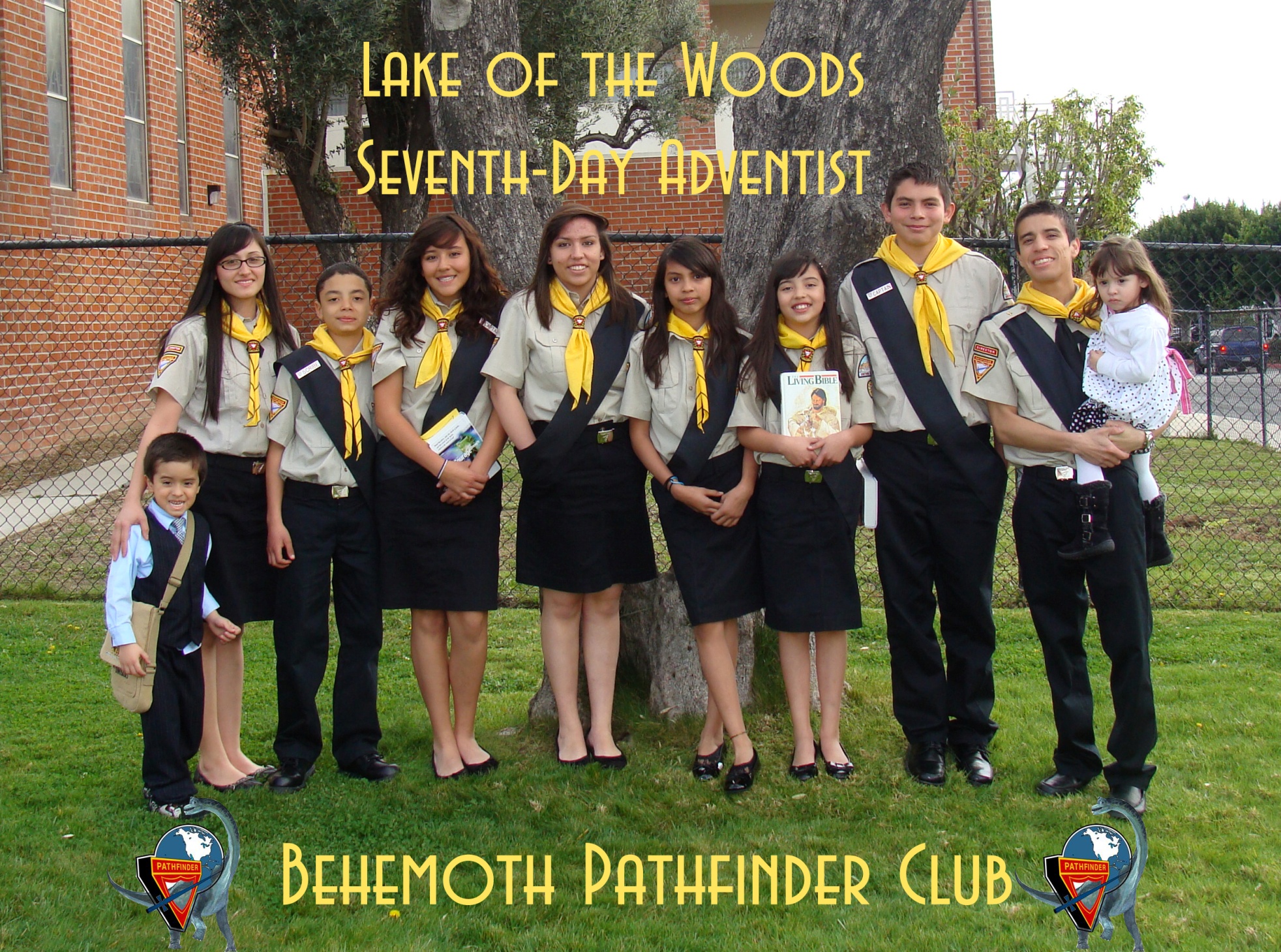 The Pathfinder Club is a worldwide organization. 
 

There are nearly 30,000 clubs which operate in 120 countries around the word.
El Club de Pathfinders es una organización de todo el mundo.


Ay casi 30,000 clubs que están activos en 120 países al rededor del mundo.
Purpose  of the Club
 
The Purpose of the Pathfinder Club is to introduce young people to Jesus Christ. 

The program will help them develop body, mind, and spirit.


More than just skills we want young people to build a rela- tionship with Christ as their Lord and Savior, giving them the knowledge they need to survive in this world while preparing them for Heaven.
Proposito del Club

El Propósito del Club de Pathfinders es para introducir Jesucristo a los jóvenes. 

El programa los ayudará  a desarrollar el cuerpo, la mente, y el espíritu. 

Más que sólo habilidades nosotros deseamos que jóvenes construyan una relación con Cristo como su Señor  y Salvador, dándoles el conocimiento para sobrevivir en este mundo y  para preparar los para el Cielo.
Goals of the Club

Establish and achieve goals
Learn and show respect
Meet and make friends
Open minds to Christ
Teach responsibilities
Physical activities
Study the Bible
Teach good discipline and team work
Develop faith to believe
And much, much more.
Metas del Club

Establecer y lograr metas
Aprender  y mostrar respeto
Conocer  y hacer  amistades 
Abrir  las mentes  a Cristo
Enseñar  responsabilidades
Actividades  Físicas 
Estudiar la Biblia 
Enseñar buena disciplina y trabajar bien en equipos
Desarrollar la fe para creer
Y mucho, mucho mas.
Pathfinders,

Attention!
Pathfinders,

Atención!
The Pathfinder Pledge


By the grace of God,
I will be pure, kind and
true, I will keep
The Pathfinder law, 
I will be a servant of God and a friend to man.
Compromiso  del Pathfinder

Por la gracia de Dios,
Seré puro, bondadoso  
y leal.
Guardare la ley del Pathfinder,
Seré un siervo de Dios y amigo de la humanidad.
The Pathfinder Law

The Pathfinder Law is for
 me to: 

Keep the morning watch,
Do my honest part,
Care for my body,
Keep a level eye,
Be courteous and obedient,
Walk softly in the sanctuary,
Keep a song in my heart,
And
Go on Gods errands.
La Ley del Pathfinder

La Ley del Pathfinder me 
manda a:

Observar la devoción matutina,
Cumplir fielmente con la parte que me toca,
Cuidar mi cuerpo,
Tener una mirada franca,
Ser cortes y obediente,
Andar con reverencia en la casa de Dios,
Conservar  una canción en el corazón,
Trabajar para dios.
Oh, We are the Pathfinders Strong

Oh, we are the Pathfinder strong, the servants of God are we; 

Faithful as we march along,
 in kindness truth and purity.

A message to tell to the world, a truth that will set us free.

King Jesus the Savior’s coming back for you and for me.
Soy Conquistador 
Fuerte y Fiel

Soy Conquistador fuerte y fiel, 
    un siervo de Dios yo soy;

Fieles marcharemos ya,
por la senda del deber.

Mensaje tenemos que dar,
Verdad que libertara.

Jesús muy pronto regresará
Por ti y por mi.
Basic Information

Cost:
	Registration Fee:	$25.00
	(Includes T-Shirt and books)

	Club Dues:	     $1.00/Week
			            Or		                  $3.00/Month

Refunds: Registration and dues      	   are not refundable.
Información Básica

Costo:
	Registración:		$25.00
	(Incluye camiseta  y cuaderno)

	Costo del Club:     $1.00/semana
			               O		                     $3.00/Mes

Reembolso: La Registración y el 	costo del club no serán 	reembolsados.
Camps and special Events

Parents are responsible for the expenses of any camps and special events.

But, we will fundraise and ask for donations to try and cover as much of the cost for camps or  special events as possible.

Each Pathfinder must participate in fundraising events if he/she wishes any funds to be applied towards his/her camp trip.
  
Transportation for all camps or special events will either be by carpool or by the parents dropping off their Pathfinders.
Campamentos y eventos especiales
Los padres son responsables de los gastos de cualquier campamento y acontecimientos especiales. 

Pero, aremos funciones para recaudar fondos y pedir por donaciones para tratar de cubrir los mas costos posibles para los campamento o acontecimientos especiales.

Cada Pathfinder debe tomar parte en acontecimientos de recaudación de fondos si él/ella desea que cualquier fondo sea aplicado hacia su viaje de campamento. 

Los padres son responsables de llevar a sus Pathfinders a campamentos o acontecimientos especiales.
Enrollment Information

Membership will be granted when the following is met:

Application and attached forms have been turned in.

The youth is willing to accept the principles of the Pathfinder Pledge and Law.

The youth is willing to participate in all activities.
Información de Matriculación

Membrecía será concedida cuando
	lo siguiente sea completado. 

La aplicación y las formas 
	conectadas han sido entregadas.

La juventud está dispuesta a aceptar los principios del Compromiso y la Ley de los Pathfinders.

La juventud está dispuesta a tomar parte en todas las actividades.
Attendance Policy

Pathfinders are expected to attend an average of 80% of activities.

Attendance will be taken at all events and activities.

If the Pathfinder must be absent the parent/guardian should notify the Director in verbal or written form.
Póliza de asistencia

Los niños son esperados asistir un promedio de 80% de actividades.

La asistencia será tomada en todos los acontecimientos y actividades. 

Si el Explorador debe estar ausente el padre/guardián debe notificar al Director en forma verbal o escrita.
Attendance Policy

Any Pathfinder that has two unexcused absences in any quarter will be placed on probation

Pathfinders on probation will not be allowed to attend the any  special even for that quarter.

Quarter 1: November-January
	Quarter 2: February-April
	Quarter 3: May-September
Póliza de asistencia

Cualquier Pathfinder que tenga dos ausencias sin escusa en cualquier cuarto del año será colocado en libertad condicional.

Los Pathfinders en libertad condicional no serán permitidos asistir a ningun acontecimiento especial por ese cuarto.

Cuarto 1: Noviembre-Enero
	Cuarto 2: Febrero-Abril
	Cuarto 3: Mayo-Septiembre
Meetings

First 3 Tuesdays of the 	month.
	(Unless stated otherwise)

6:00 pm – 7:30 pm

Lake of the Woods 
	Seventh-Day Adventist Church

Parent must check the calendar for weekend events/meetings.
Juntas

Primeros 3 Martes del mes.
(A menos que sea indicado de otra manera)
6:00 pm – 7:30 pm

Iglesia Adventista del 
	Septimo-Dia de Lake of the Woods

Los padres deben revisar el calendario para ver cuando hay acontecimientos/juntas.
Meetings

Each Pathfinder is required to bring their folder and a Bible to each meeting.

Each Pathfinder is required to wear either uniform  A or C  to each meeting.

Meeting will include: Book work, honors, drilling & marching, outreach activities, and special events.
Juntas

Cada Pathfinder es requerido a traer su carpeta y una Biblia a cada junta.

Cada Pathfinder es requerido a ponerse el uniforme A o C a cada junta.

La junta incluirá: Trabajo de libro, honores, ejercicios de marchar, trabajador social, y acontecimientos especiales
Uniforms

Uniform A will be provided by the Pathfinder Club through donations and fundraising. 
	(Except shoes socks/nylons)



Any lost items must be replaced by the parent/guardian.


The uniform should always be kept neat, clean, and ironed.


The Uniform should not be worn for personal use outside the Pathfinder Club.
Uniformes

El uniforme A será prestado por el Club de Pathfinders por donativos y funciones para recaudar fondos.
(menos los zapatos y los
calcetines/medias)

Cualquier artículo perdido debe ser reemplazado por el de padre/ guardián.

El uniforme siempre debe ser mantenido ordenado, limpio, y planchado. 

El Uniforme no debe ser usado para el uso personal fuera del Club de Pathfinders.
Uniforms

Class A (Formal Uniform)

	Girls:	Blouse  - Tan, short-sleeve
		Skirt   -Black, knee length
			with belt loops
		Socks - Black, nylons
		Shoes –Black, flat closed 			toed

	Boys: Shirt  - Tan, short-sleeve
		Slacks -Black, straight leg
			with belt loops
		Socks - Black, dress socks
		Shoes –Black, dress shoes
Uniformes

Clase A (Uniforme Formal)

	Niñas:
	Blusa  - bronceada, manga corta
	Falda   -negra, a la rodilla
	Calcetines – medias negras
	zapatos –negros, plano, 	cerrado de los dedos de los 	pies

	Niños: 
	Chamiza  - bronceada, manga 			corta
	Pantalones –negros, pierna recta
	Calcetines - negros, de vestir
	Zapatos –negros, de vestir
Uniforms

Scarf, slide, sash, pins & patches: will all be provided along with the uniform.

If any of the above items are lost, parents will be charged for the replacement.

Class B (Informal Uniform)
	Same as Class A except        without the following:
		1. Scarf and slide
		2. Sash
		3. Black Tie
		4. Nylons (for girls)
Uniforms

La bufanda, el resbaladero, la banda, los alfileres y parches: serán  dados junto con el uniforme. 

Si cualquiera de los artículos antes mencionados es perdido, los padres serán cargados para el reemplazo. 

Clase B (Uniforme Informal)
	Lo mismo de Clase A menos sin lo Siguiente: 
		1. La bufanda y el resbaladero
		2. la banda
		3. Corbata negra
		4. Medias (para las niñas)
Uniforms

Class C (Field Uniform)
		Pathfinder T-Shirt with 	jeans or modest shorts 	(no shorter than 5 fingers 	above the knee).



No jewelry should be worn with Class A or B uniform.

Pathfinders will be borrowing the Class A uniform, there fore we would appreciate it being returned once it has been outgrown or if the youth decides to leave the Club.
Uniformes

Clase C (Uniforme de Campo)
		Camiseta de Pathfinders 	con pantalones de mezclilla 	o pantalones cortos 		modestos (no más corto de 	5 dedos encima de la 	rodilla).

Ningunas joyas deben ser usadas con el uniforme Clase A o B.

Los uniformes Clase A de los Pathfinders serán prestados, entonces nosotros apreciaríamos que sean regresados en cuanto ya no les queden o si el/la joven deciden dejar el Club.
Discipline

Club Director Mitchell Alvarez will be responsible for all male Pathfinders.

Club Assistant Director 
	Erika Alvarez  will be responsible for all female Pathfinders.

If a Pathfinder misbehaves he/she will be spoken to and parents will be notified. After 3 times he/she will be suspended for  1 month and will lose the privilege of attending the following special event.
Disciplina

El Director del  Club Mitchell Alvarez será responsable de todos los Pathfinders masculinos. 

La Subdirectora Erika Alvarez Será responsable de todas las Pathfinders femeninas. 

Si un Pathfinder se porta mal hablaremos con él/ella y los padres serán notificados. Después de 3 veces él/ella será suspendido/a por 1 mes y perderá el privilegio de asistir al acontecimiento especial siguiente.
Code of Conduct

Pathfinders will: 

Respect leaders and counselors.
Listen for instructions and follow the first time he/she is asked.
Respect other Club members.
Absolutely NOT put others down.
Respect Church, Club and other members property.
El código de Conducto

Los Pathfinders: 

Respetaran a los líderes y consejeros.
Escucharan instrucciones y las seguirán la primera vez él/ella es dirigido/a. 
Respetaran a otros miembros del Club.
Absolutamente no harán a otros sentirse mal.
Respetaran la propiedad del la Iglesia, del Club y otros miembros del Club.
Code of Conduct

Pathfinders will:

Exhibit modesty in dress and      appearance.	
Keep a positive attitude and not bring others down with their complaining.
Obedient and cooperative.
Not engage in improper conduct with someone of the opposite sex.
No electronic devices will be allowed to any event.
No cell phone use will be allowed at any Pathfinder meeting. (for emergency’s only) 
12.	Keep the Pathfinder Pledge and Law.
El código de Conducto

Los Pathfinders:

Mostraran modestia en el vestido y la apariencia. 
Mantendrán una actitud positiva y no le bajaran los ánimos  a otros con su quejas.
 Obedientes y cooperativos.
No entre en el conducto inapropiado con alguien del otro sexo. 
Ningunos aparatos electrónicos serán permitidos a cualquier acontecimiento. 
Ningún uso del teléfono celular será permitido en cualquier junta de Pathfinders. (solamente para emergencias)
12.	Mantener el Compromiso y la Ley de los Pathfinders.
Point System

Pathfinders will be on a point system that will help us keep track of assignments, materials, uniform, conduct and attendance.
(there will be more details in the Handbook)
Sistema de Puntos

Los Pathfinders estarán en un sistema de puntos que nos ayudará a nosotros a seguir las tareas, los materiales, el uniforme, la conducción y la asistencia. 
(habrá más detalles en el manual)
Thank you for 

joining us 

tonight.
Gracia por 

acompañarnos 

esta noche.